2024年08月11日
主日崇拜

教会聚会
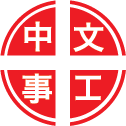 中文崇拜：每周日上午  9:30 , Baskin Chapel
中文主日學：每周日上午 11:00 , 教室2140B
  生命團契：每周五晚上  6:30 , 教室2103
请大家安静，预备心
赞美中信心不断升起
Let Faith Arise In Our Praises
从亙古到永远
Isaiah 以賽亞書
12:2-6
2 看哪，神是我的拯救。我要倚靠他，并不惧怕。因为主耶和华是我的力量，是我的诗歌。他也成了我的拯救。
3 所以你们必从救恩的泉源欢然取水。

2 Surely God is my salvation; I will trust and not be afraid. The Lord , the Lord , is my strength and my song; he has become my salvation."
3 With joy you will draw water from the wells of salvation.
4 在那日，你们要说，当称谢耶和华，求告他的名，将他所行的传扬在万民中，提说他的名已被尊崇。
5 你们要向耶和华唱歌。因他所行的甚是美好。但愿这事普传天下。

4 In that day you will say: "Give thanks to the Lord , call on his name; make known among the nations what he has done, and proclaim that his name is exalted.
5 Sing to the Lord , for he has done glorious things; let this be known to all the world.
6 锡安的居民哪，当扬声欢呼。因为在你们中间的以色列圣者，乃为至大。

6 Shout aloud and sing for joy, people of Zion, for great is the Holy One of Israel among you."
祈禱
Prayer
我要一心稱謝你
Lord, I Praise with All of My Heart
奉獻祈禱
Offertory Prayer
Joel 約珥書
2:1-1
Joel 約珥書
2:27-32
1 你们要在锡安吹角，在我圣山吹出大声。国中的居民，都要发颤。因为耶和华的日子将到，已经临近。

1 Blow the trumpet in Zion; sound the alarm on my holy hill. Let all who live in the land tremble, for the day of the Lord is coming. It is close at hand-
27 你们必知道我是在以色列中间，又知道我是耶和华你们的神，在我以外并无别神。我的百姓必永远不至羞愧。
28 以后，我要将我的灵浇灌凡有血气的。你们的儿女要说预言。你们的老年人要作异梦。少年人要见异象。

27 Then you will know that I am in Israel, that I am the Lord your God, and that there is no other; never again will my people be shamed.
28 And afterward, I will pour out my Spirit on all people. Your sons and daughters will prophesy, your old men will dream dreams, your young men will see visions.
29 在那些日子，我要将我的灵浇灌我的仆人和使女。
30 在天上地下，我要显出奇事，有血有火，有烟柱。

29 Even on my servants, both men and women, I will pour out my Spirit in those days.
30 I will show wonders in the heavens and on the earth, blood and fire and billows of smoke.
31 日头要变为黑暗，月亮要变为血，这都在耶和华大而可畏的日子未到以前。
32 到那时候，凡求告耶和华名的就必得救。因为照耶和华所说的，在锡安山耶路撒冷必有逃脱的人，在剩下的人中必有耶和华所召的。

31 The sun will be turned to darkness and the moon to blood before the coming of the great and dreadful day of the Lord .
32 And everyone who calls on the name of the Lord will be saved; for on Mount Zion and in Jerusalem there will be deliverance, as the Lord has said, among the survivors whom the Lord calls.
今日證道

主的日子-末世景象



王牧师
默 祷
Prayerful Meditation
報 告
Announcements
BBC 中文事工通知
歡迎新朋友
Welcome New Friends
祝 福
Benediction
彼此問安
Greeting of Peace